Optical Resonators
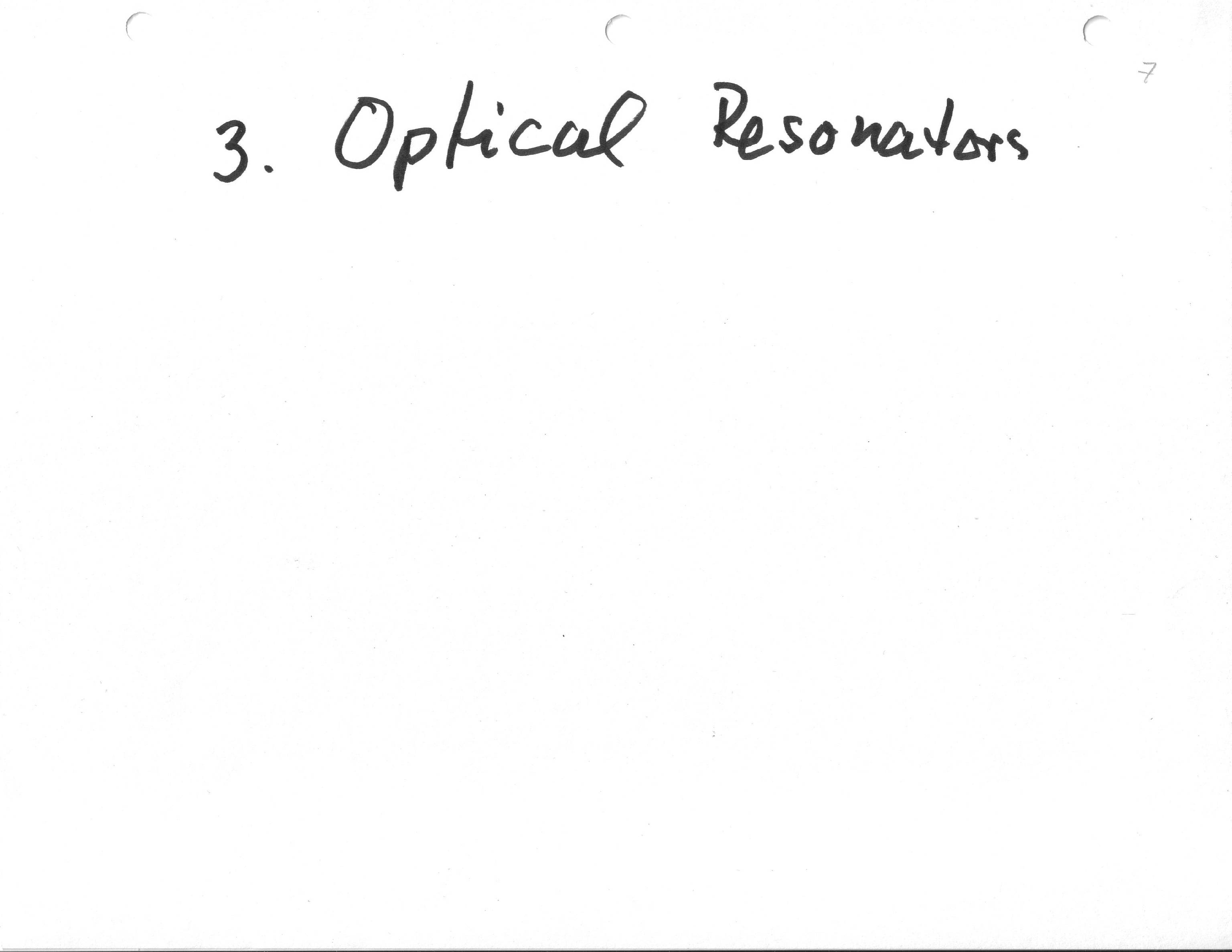 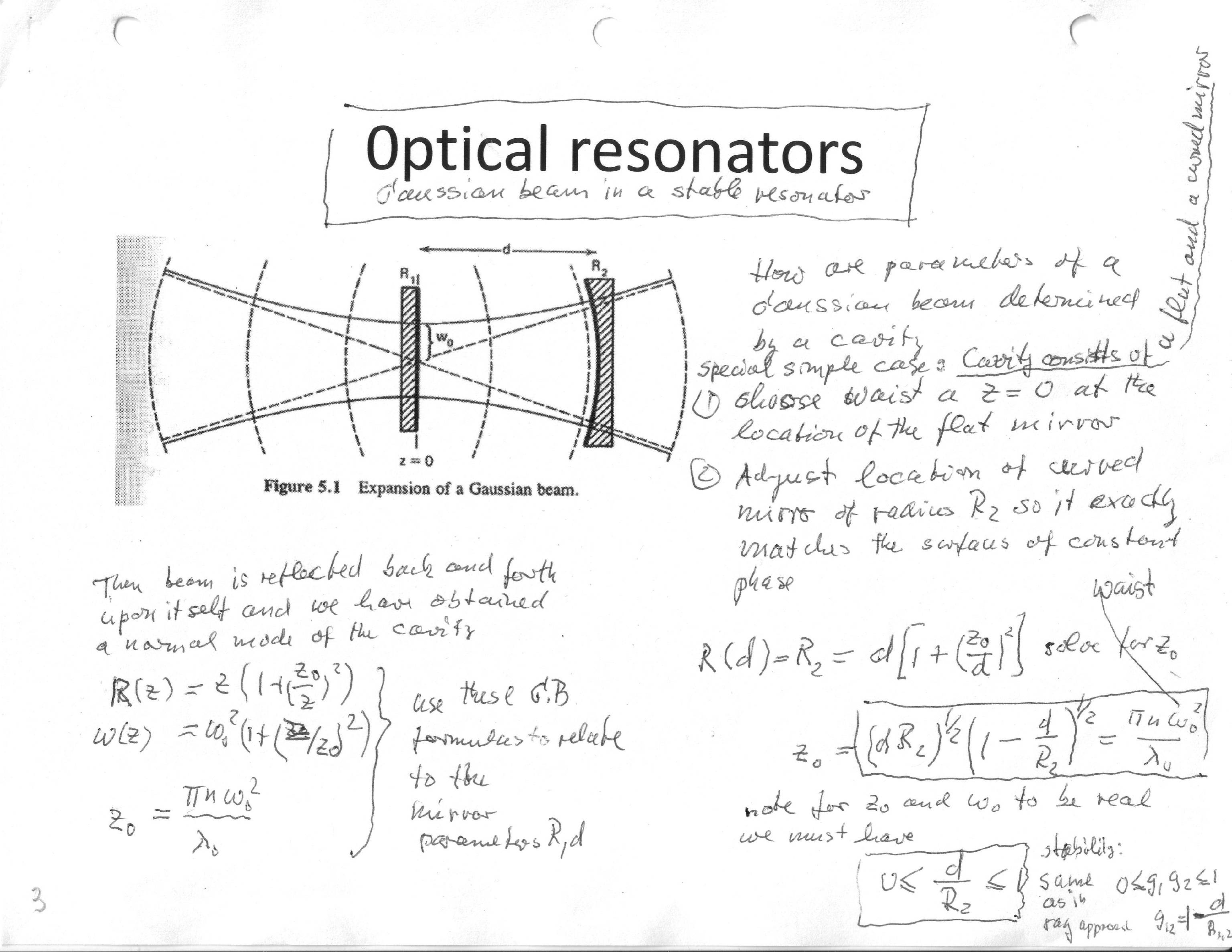 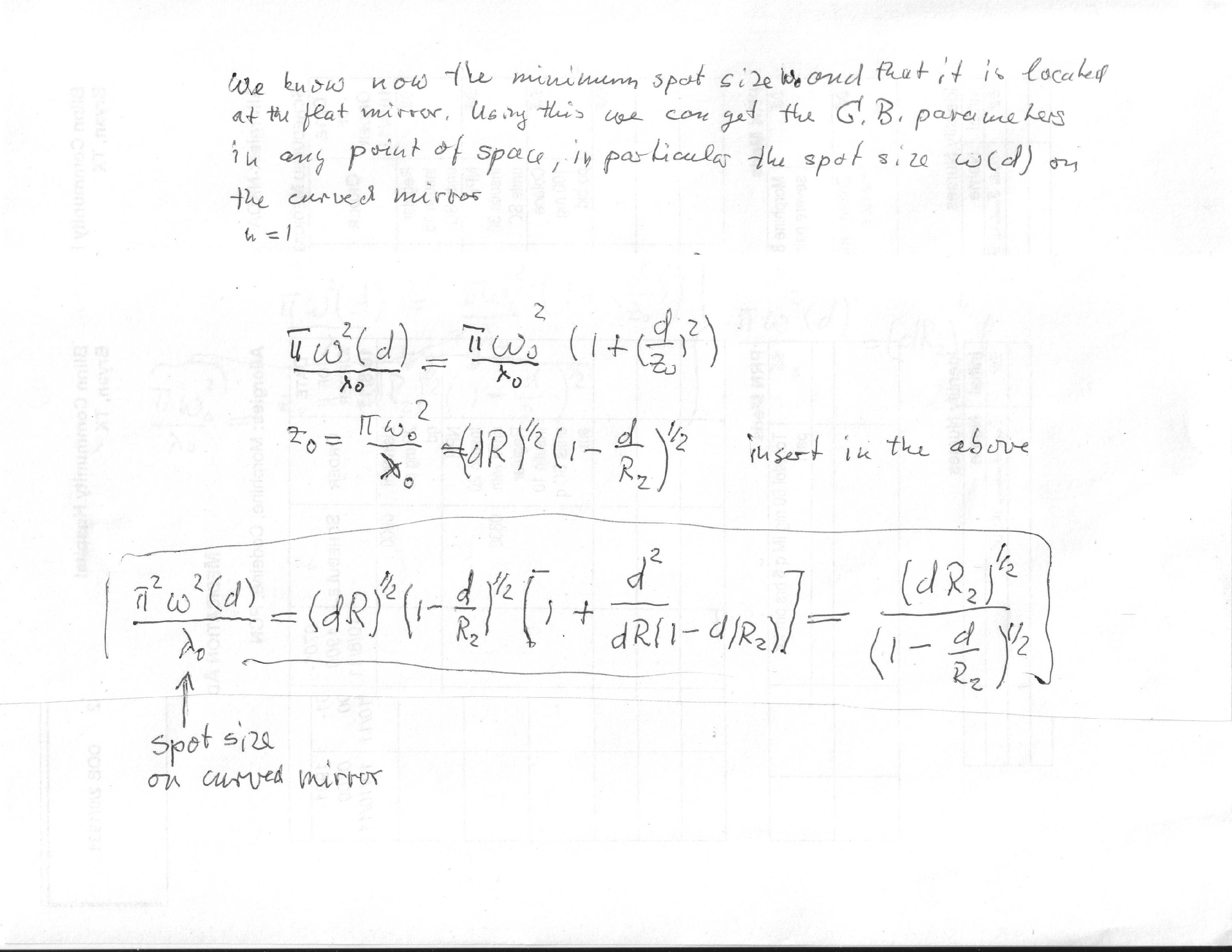 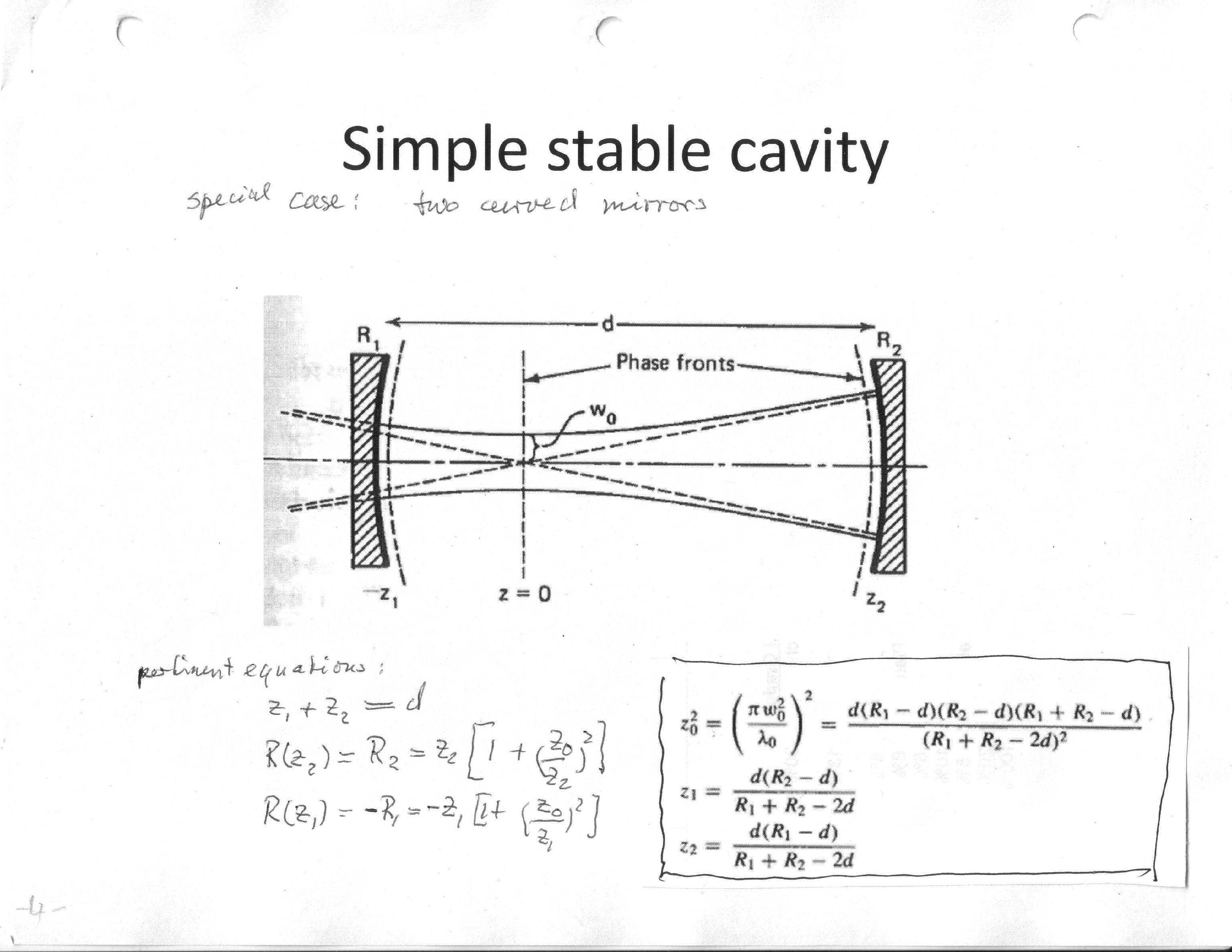 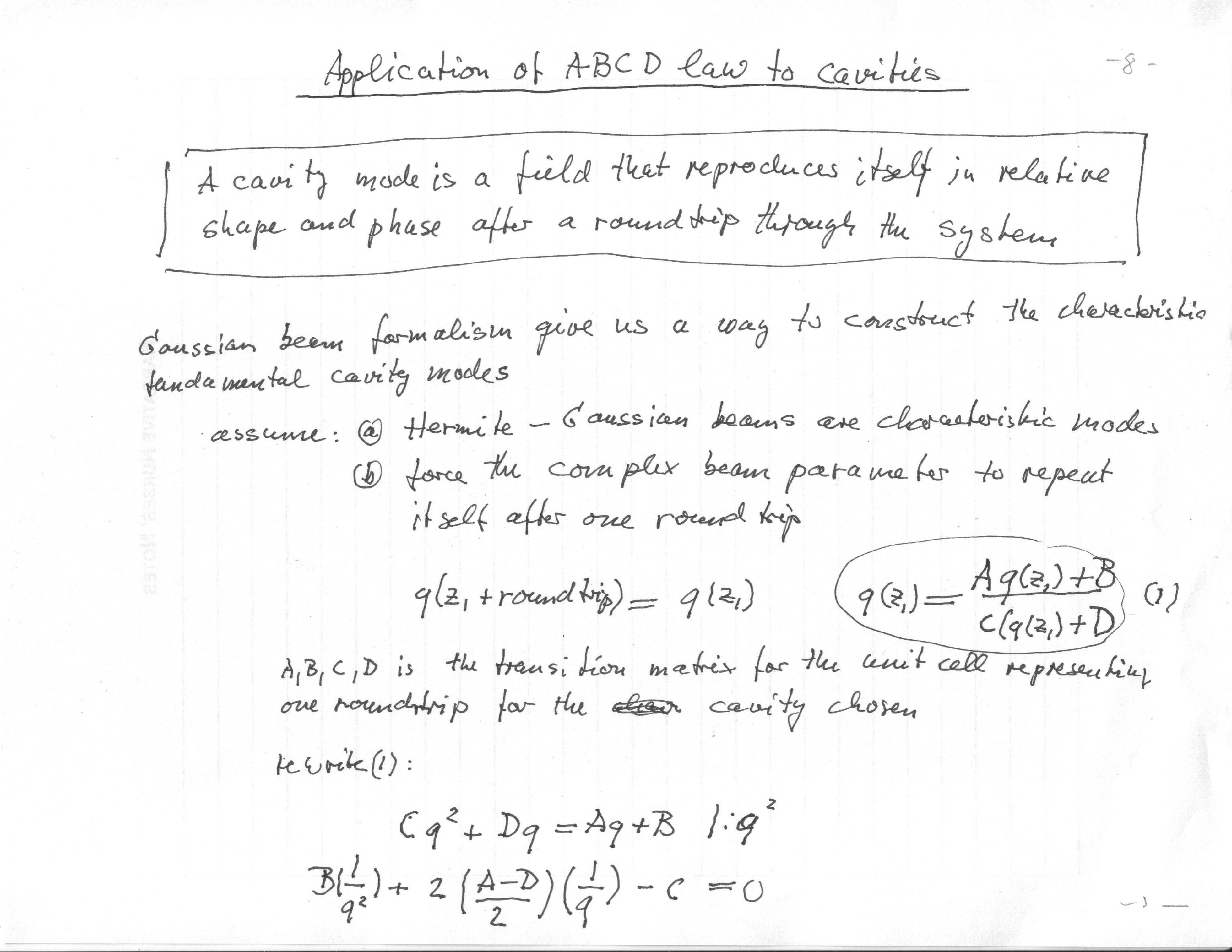 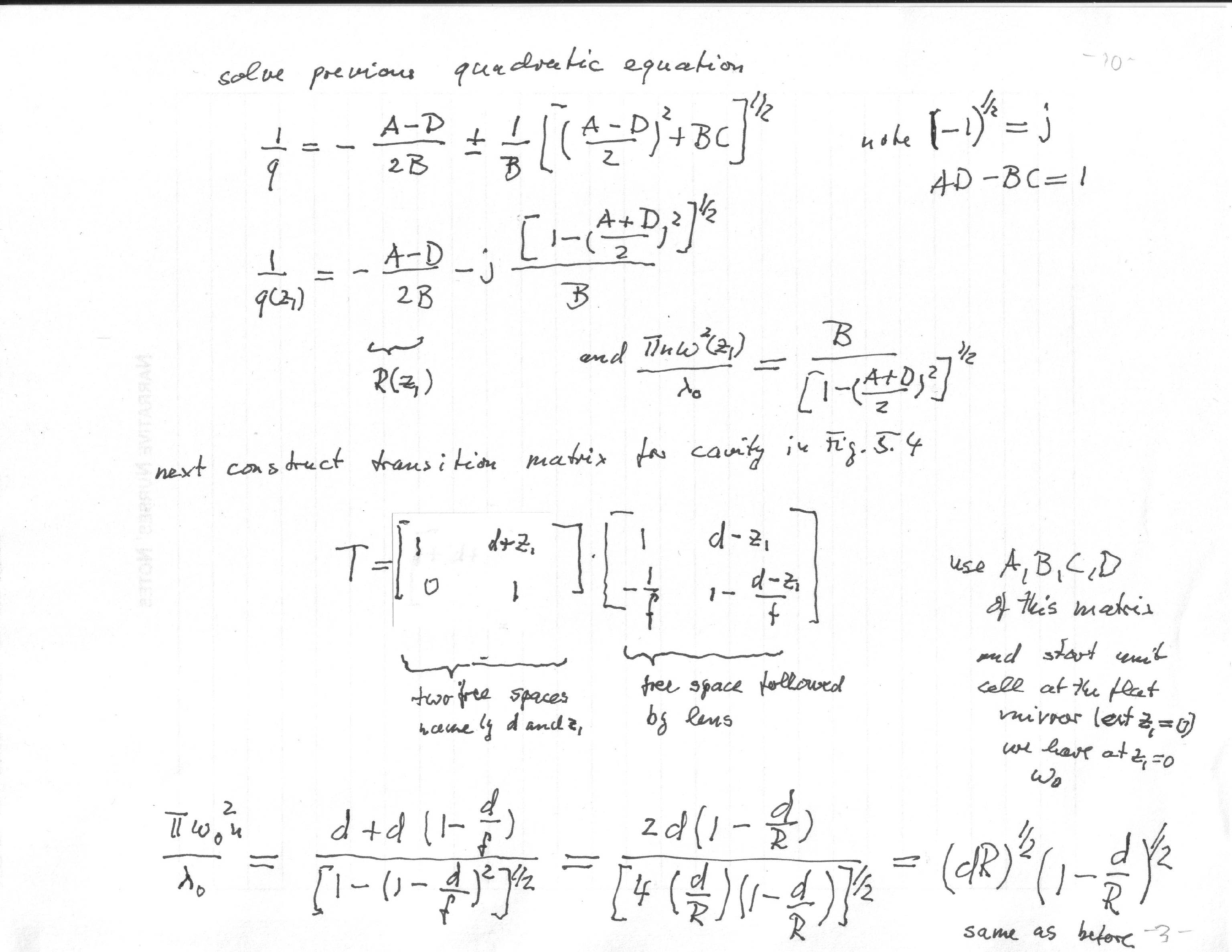 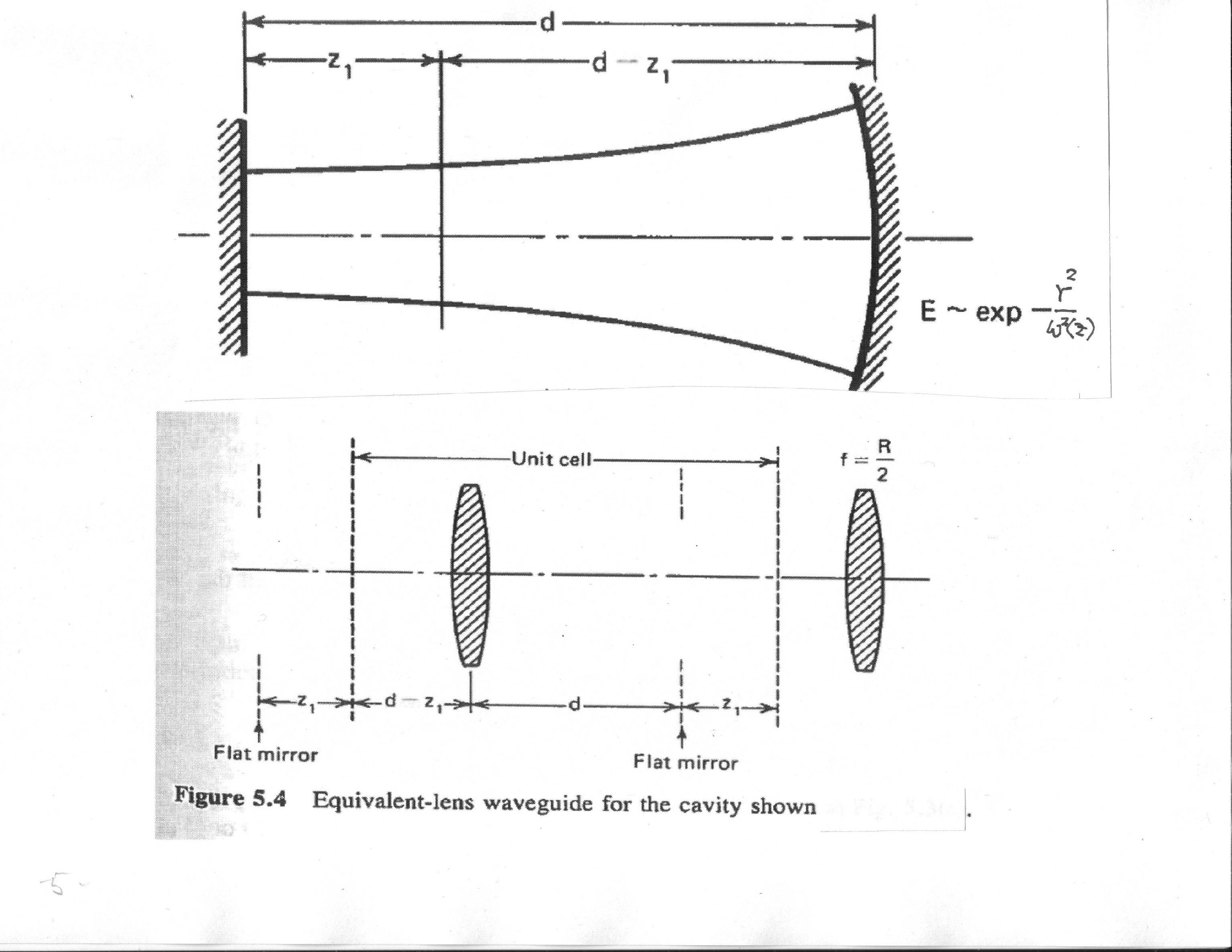 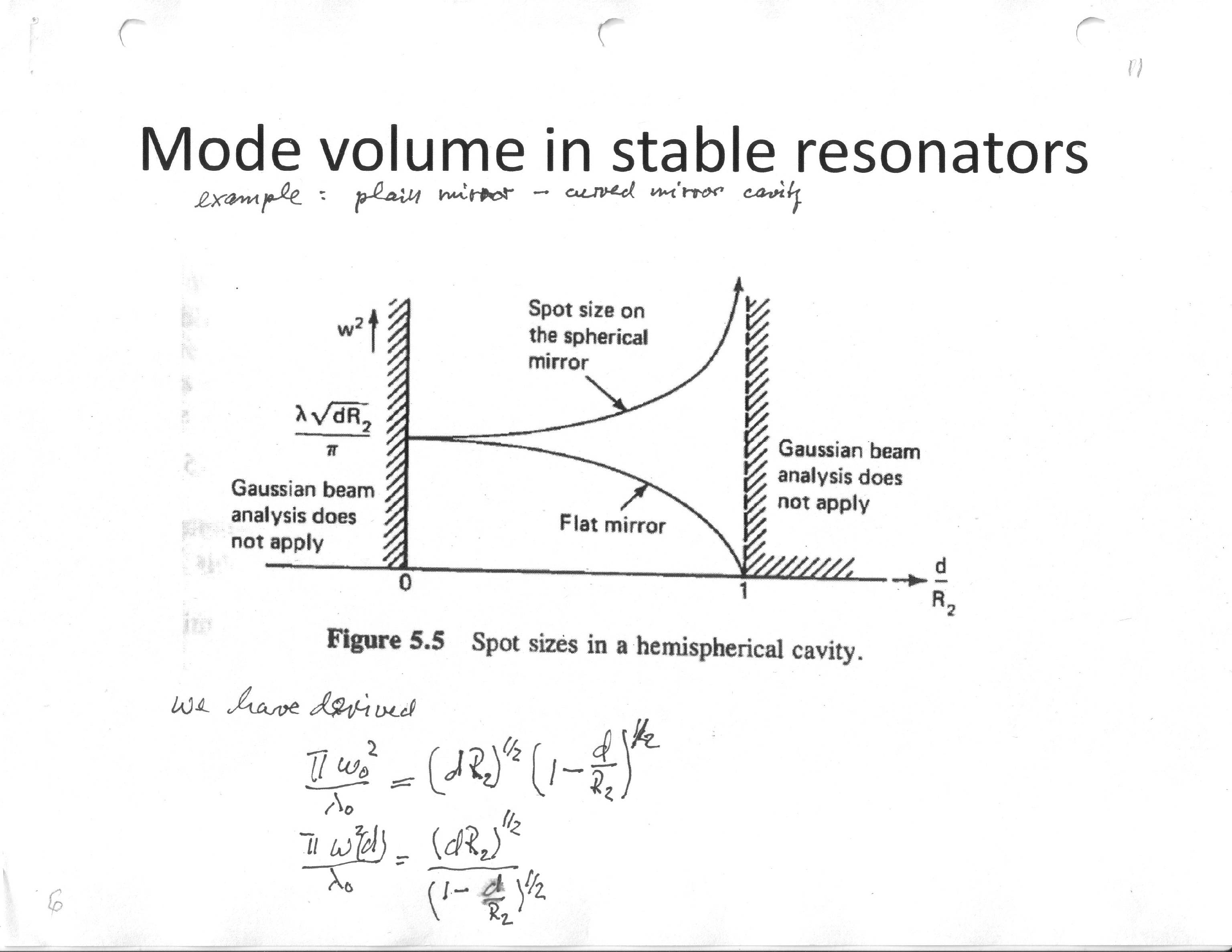 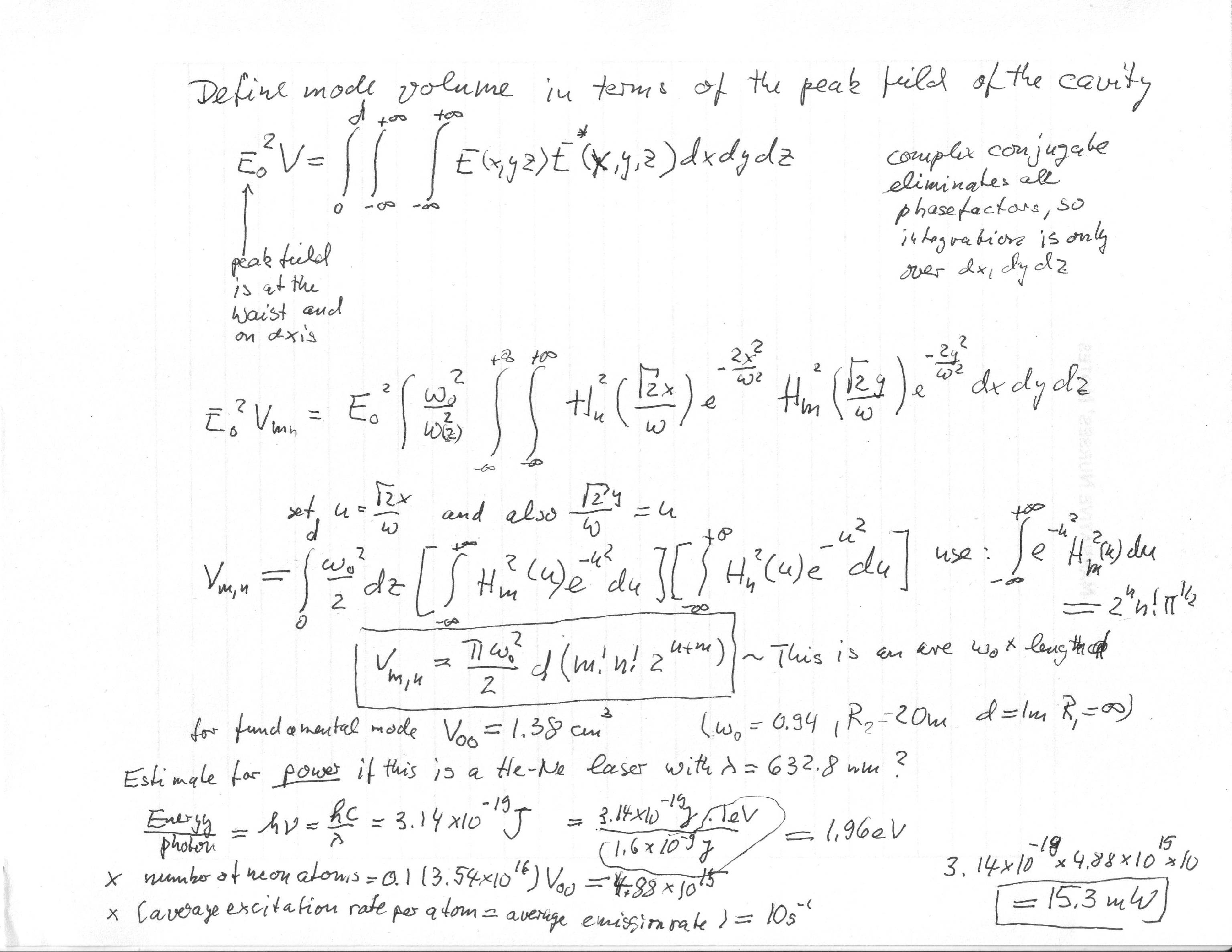 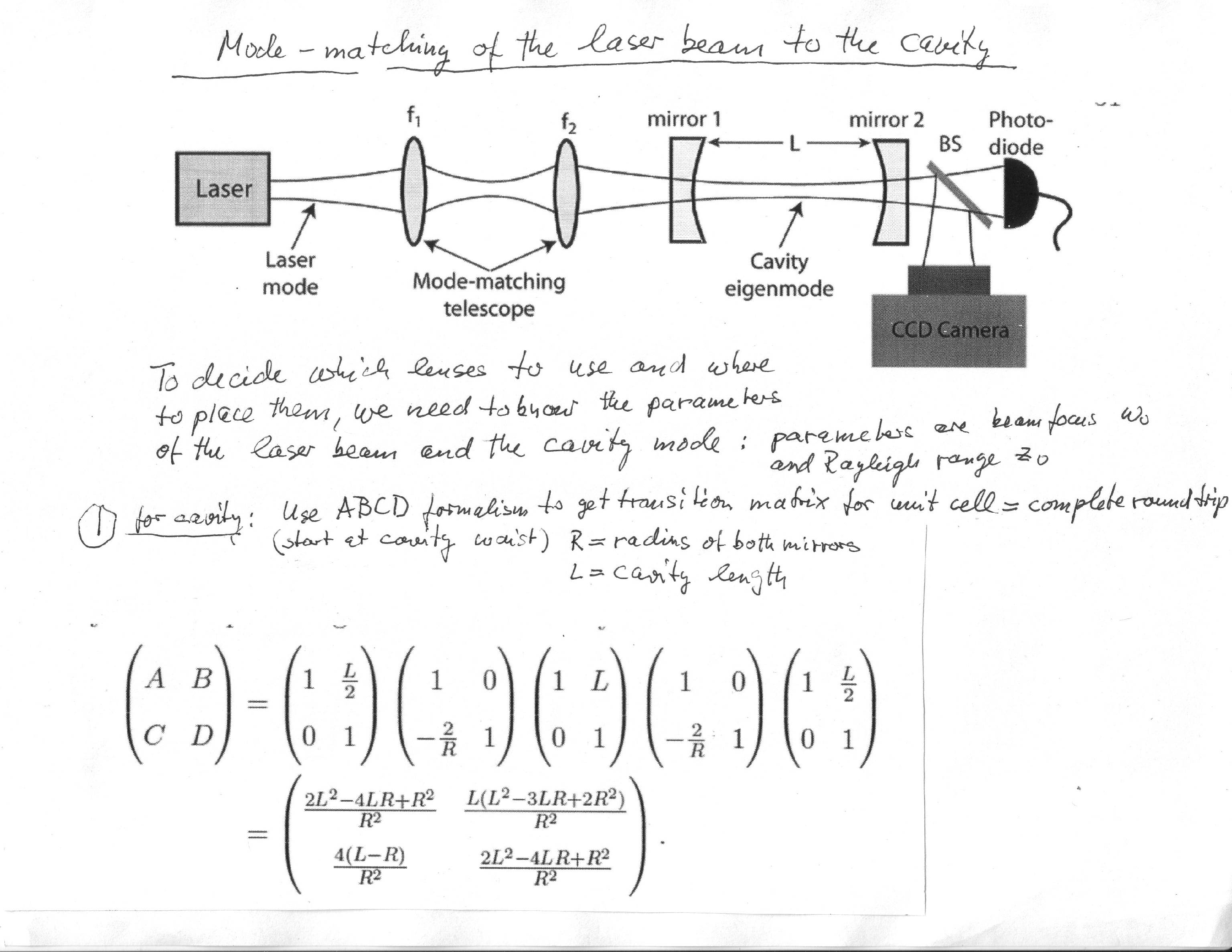 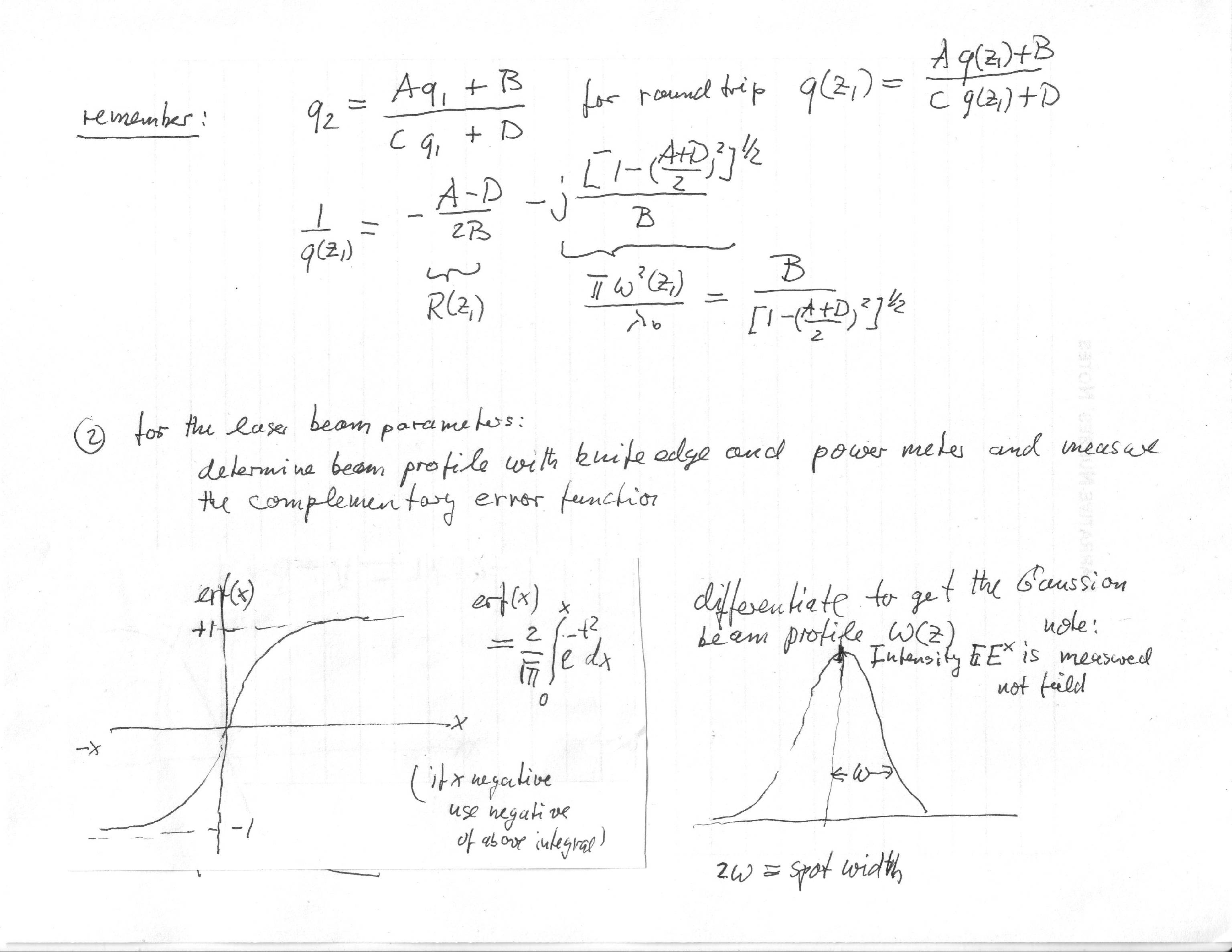 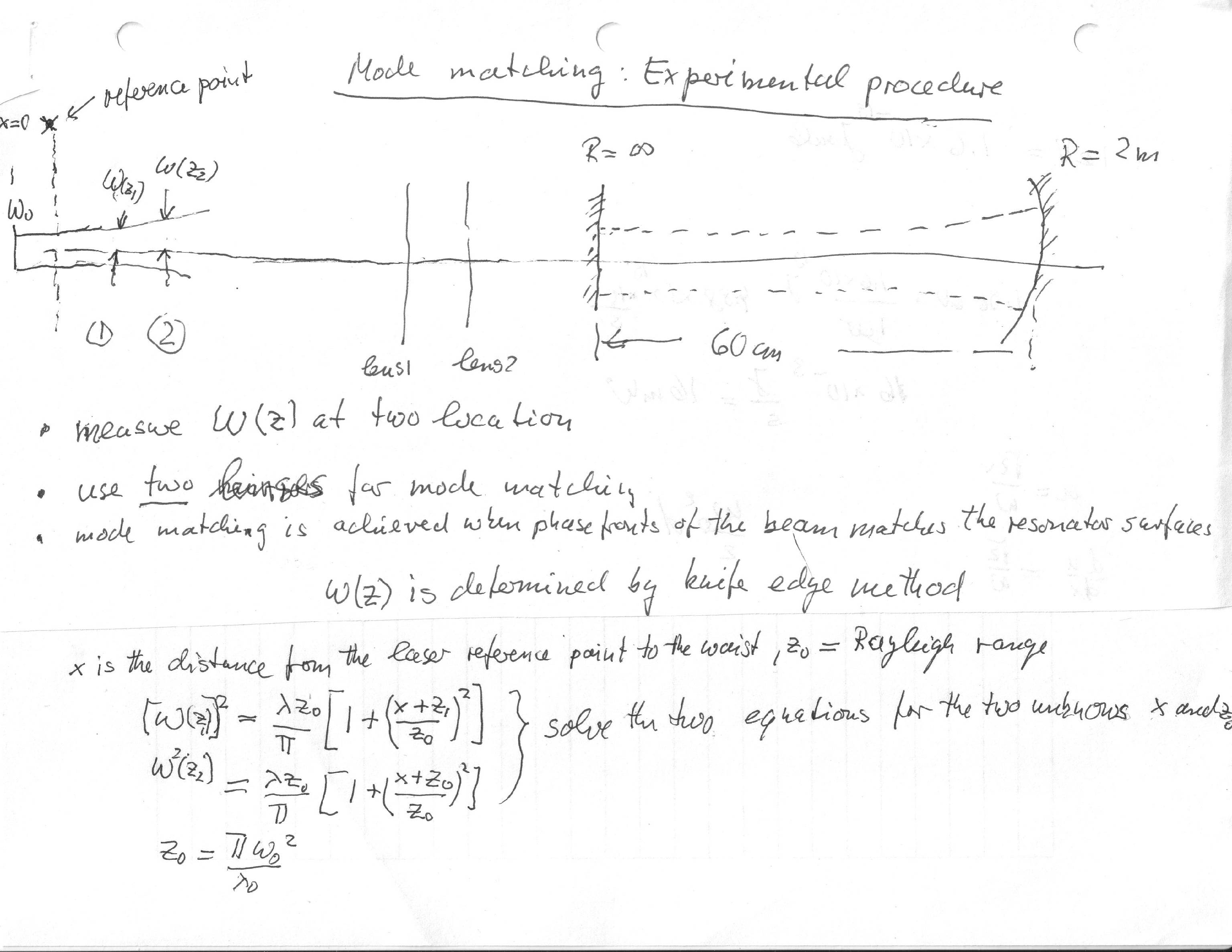 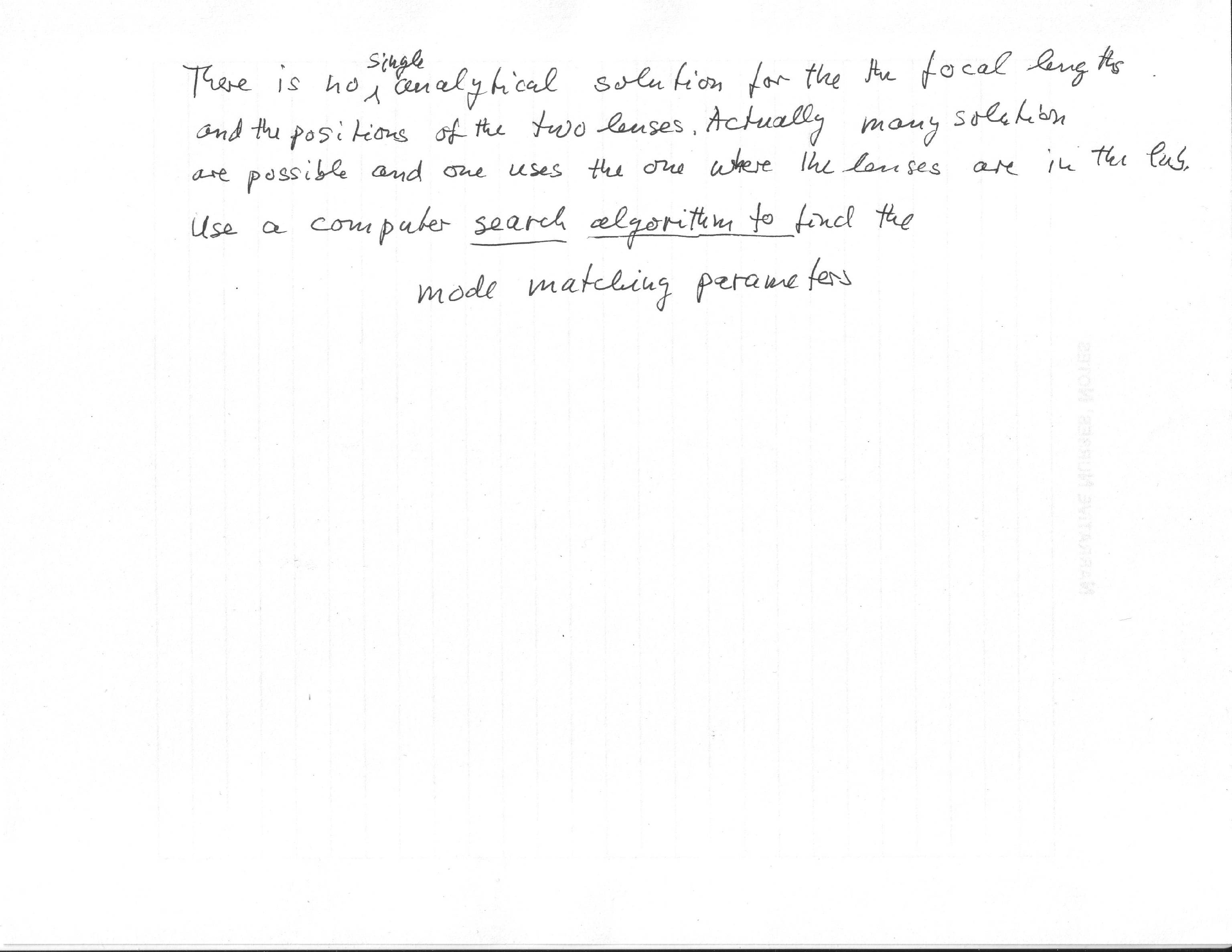